Remember that the test is on Tuesday
The triple POGIL POGIL Quiz will be on Tuesday or Wednesday
0
Chapter 14
Mutations
You Must Know
How mutations can change the amino acid sequence of a protein and the affect that will have on how the protein functions.
Mutation 
A change in the genetic material of a cell or virus.
[Speaker Notes: Concept 14.5: Mutations of one or a few nucleotides can affect protein structure and function]
Mutagens
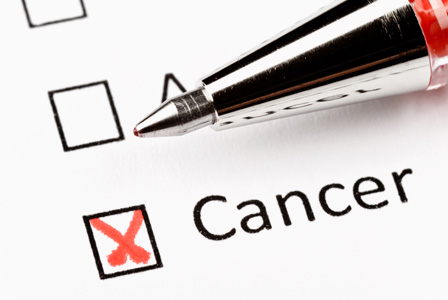 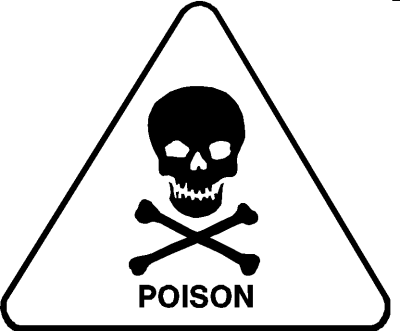 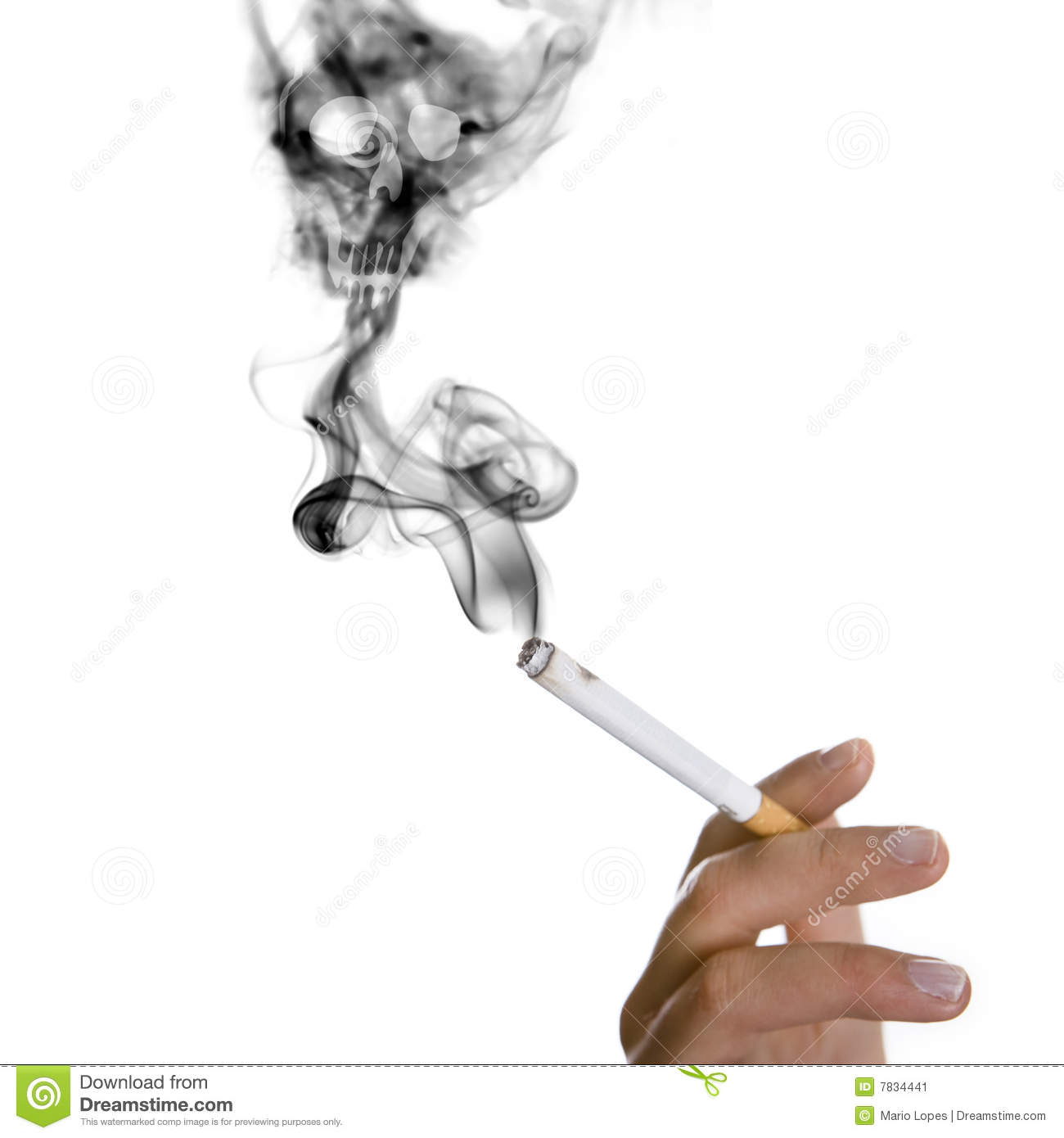 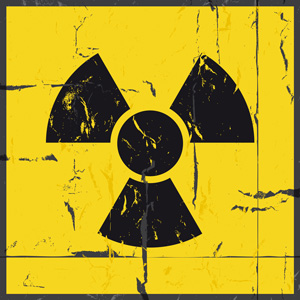 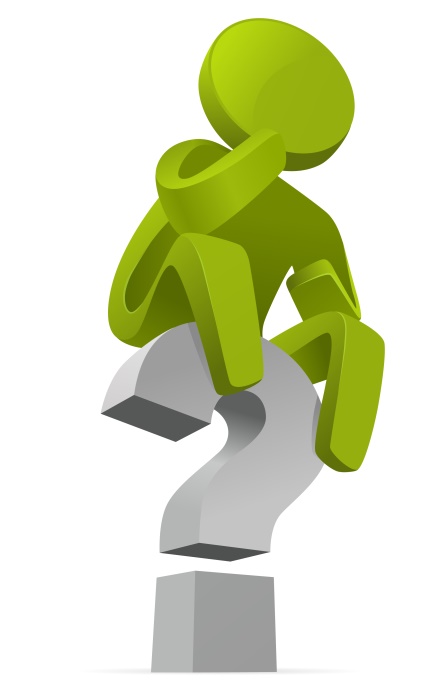 [Speaker Notes: Spontaneous mutations can occur during DNA replication, recombination, or repair.
Mutagens are physical or chemical agents that can cause mutations.
Most cancer-causing chemicals (carcinogens) are mutagenic, and the converse is also true.]
Point mutations are chemical changes in just one or a few nucleotide pairs of a gene.

The change of a single nucleotide in a DNA template strand can lead to the production of an abnormal protein.
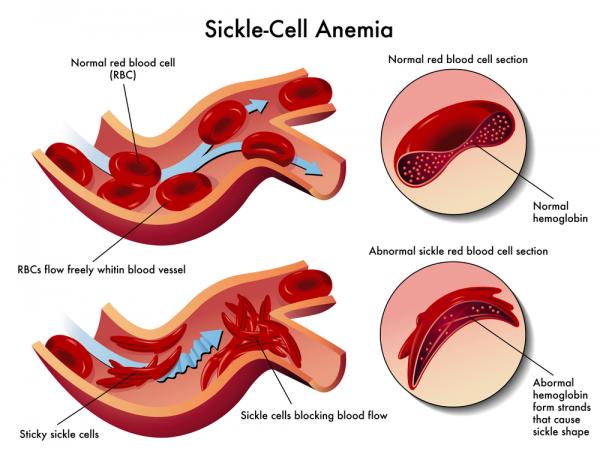 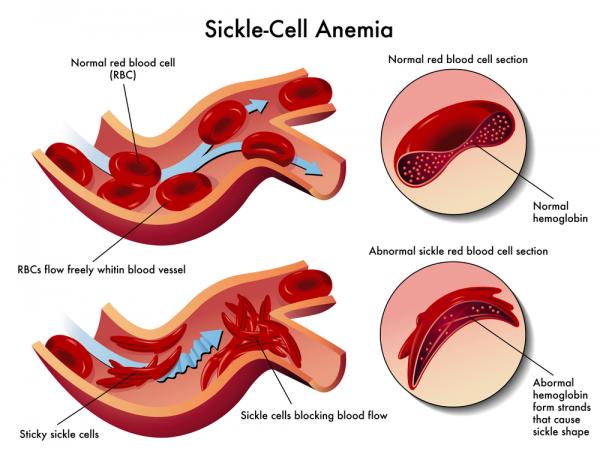 The molecular basis of sickle-cell disease
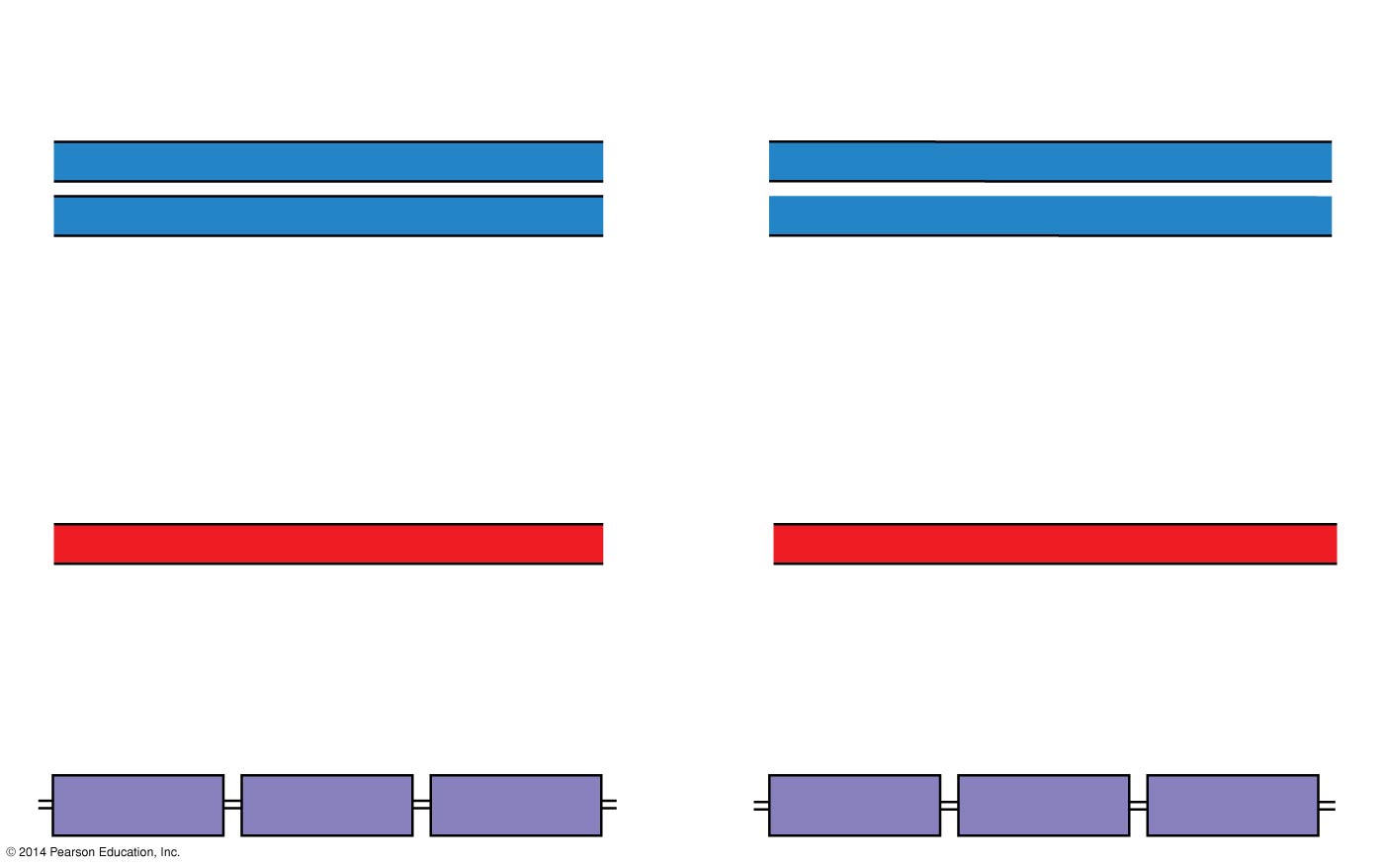 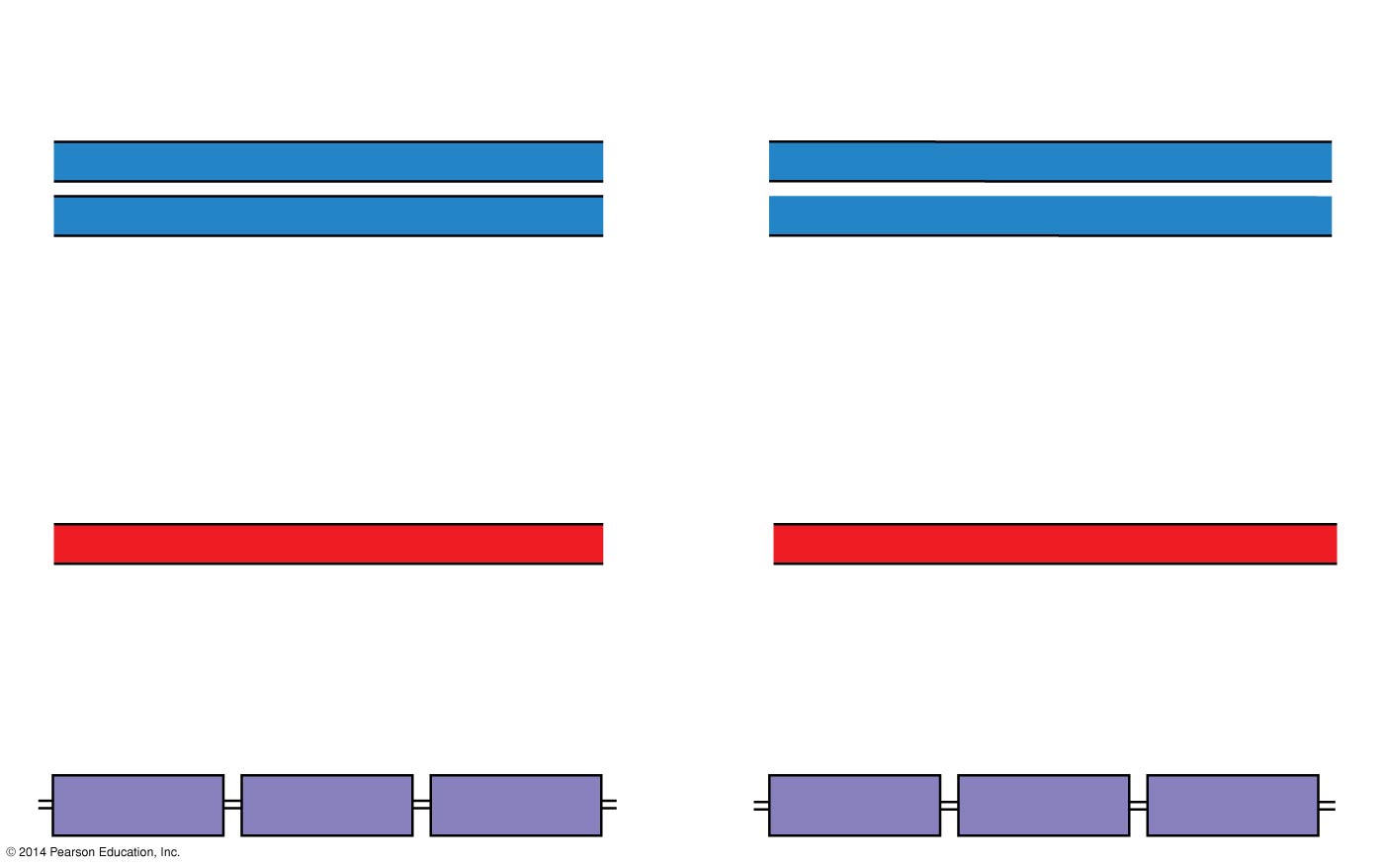 Sickle-cell hemoglobin
Wild-type hemoglobin
Mutant hemoglobin DNA
Wild-type hemoglobin DNA
A
C
C
C
C
C
C
5
T
T
5
3
3
G
G
T
A
A
3
G
G
G
G
3
5
5
mRNA
mRNA
G
G
G
G
A
A
G
G
3
5
U
5
3
Sickle-cell hemoglobin
Normal hemoglobin
Glu
Glu
Val
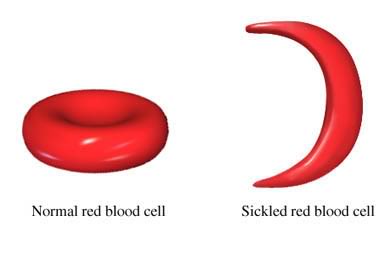 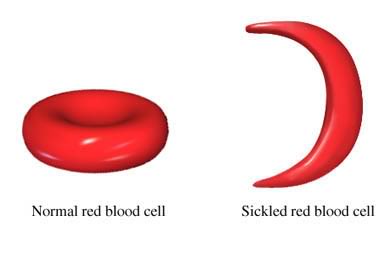 Hemoglobin is made up of four polypeptides.  
Hemoglobin alleles are codominant.  
What would the hemoglobin of someone who was heterozygous for sickle cell anemia be like?




People who are heterozygous for sickle cell anemia don’t have the disease and they are resistant to malaria!
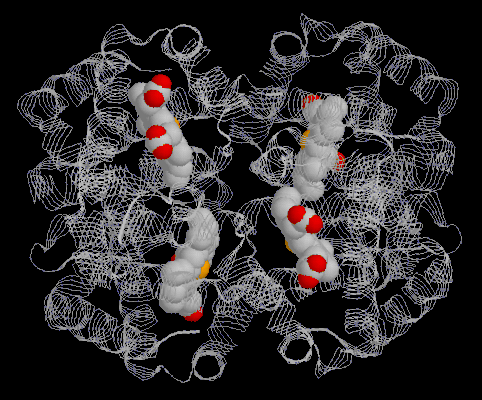 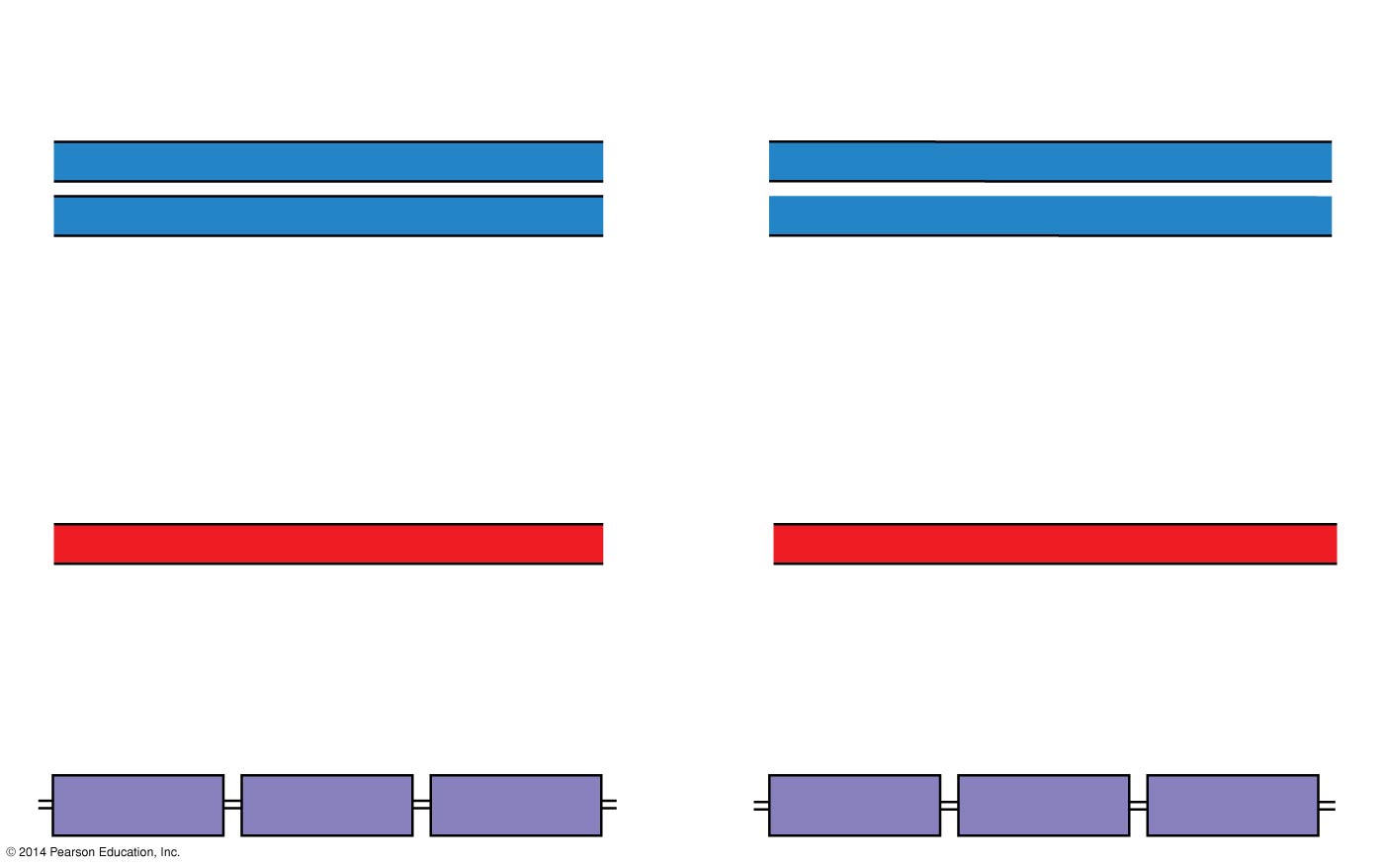 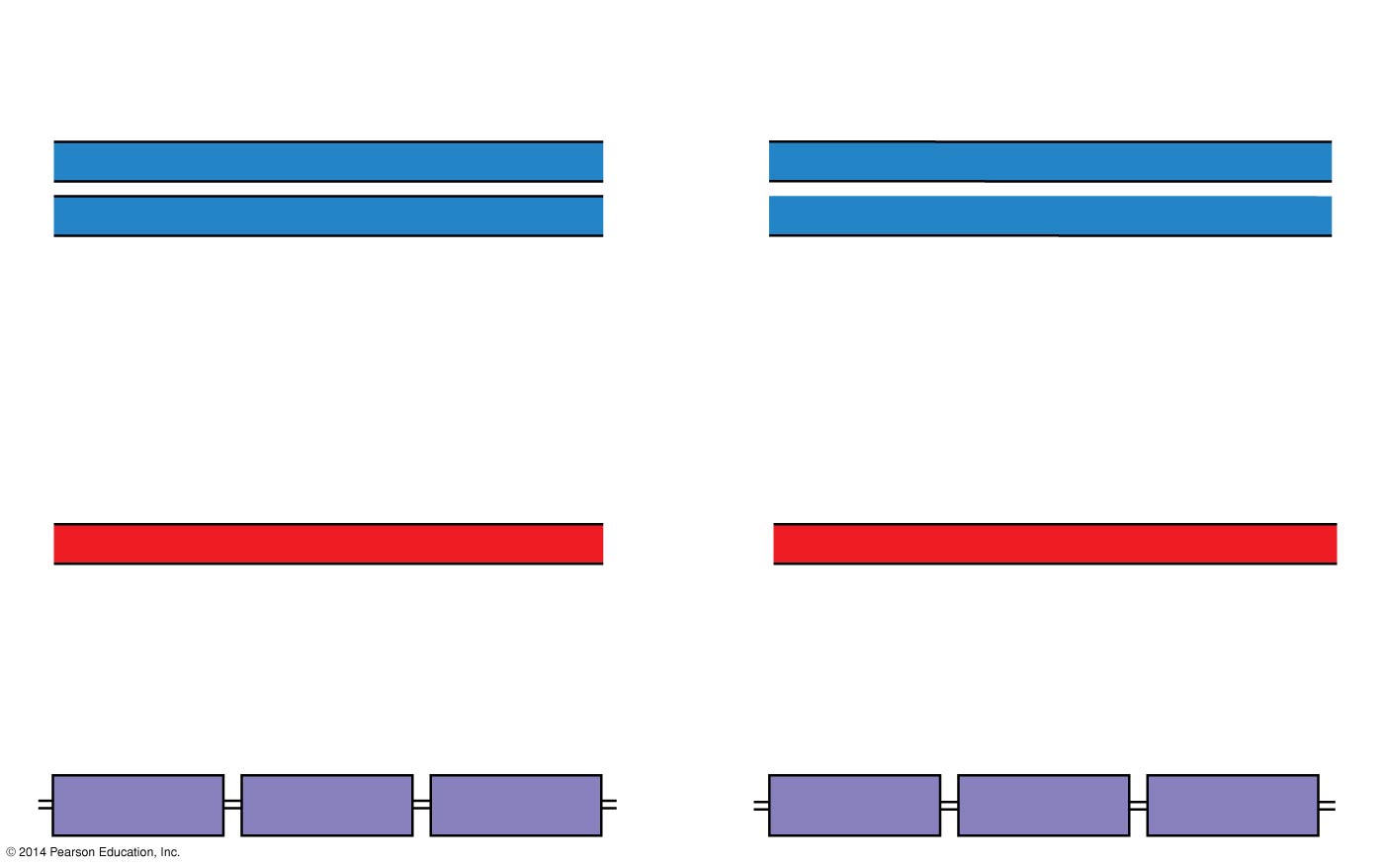 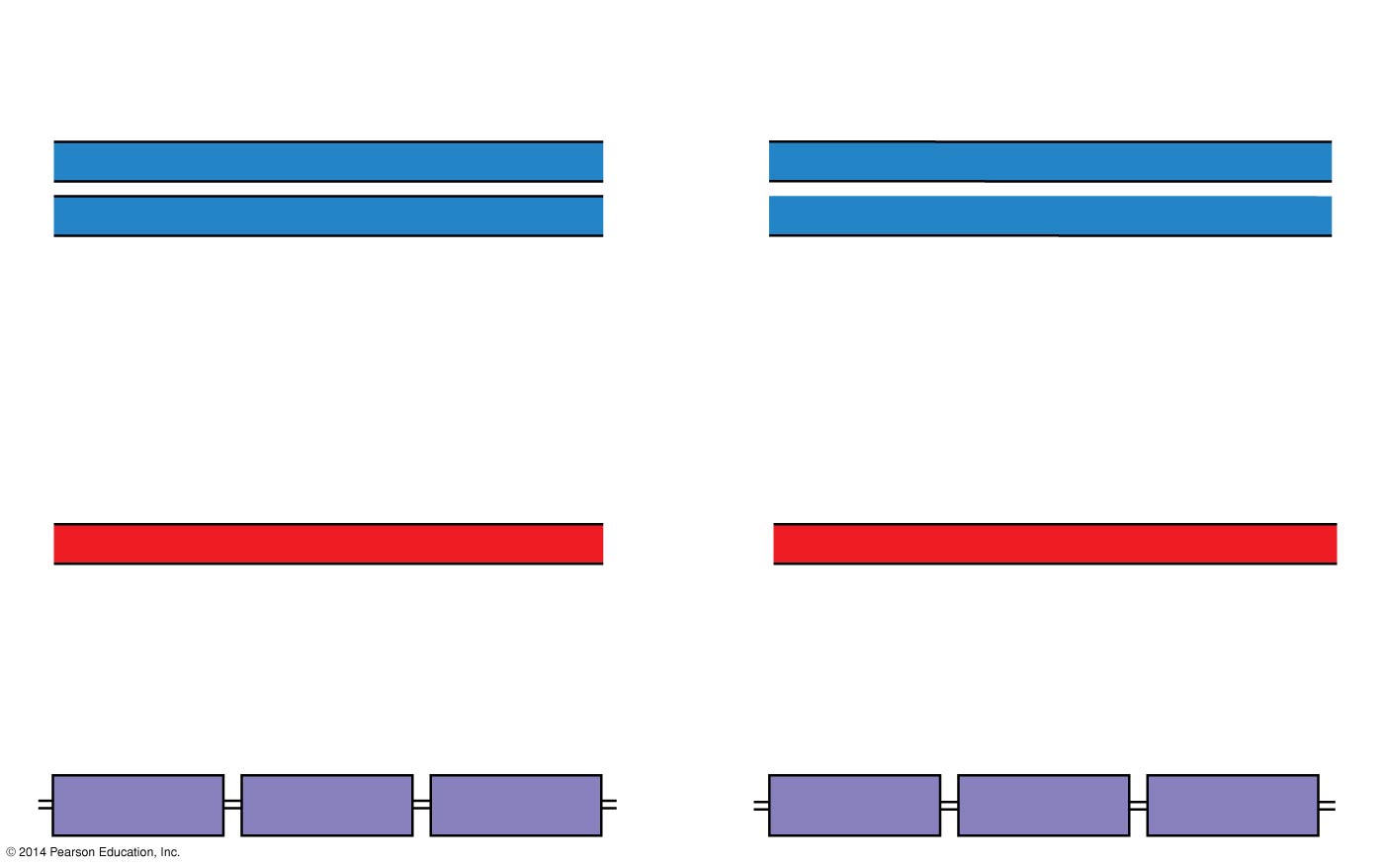 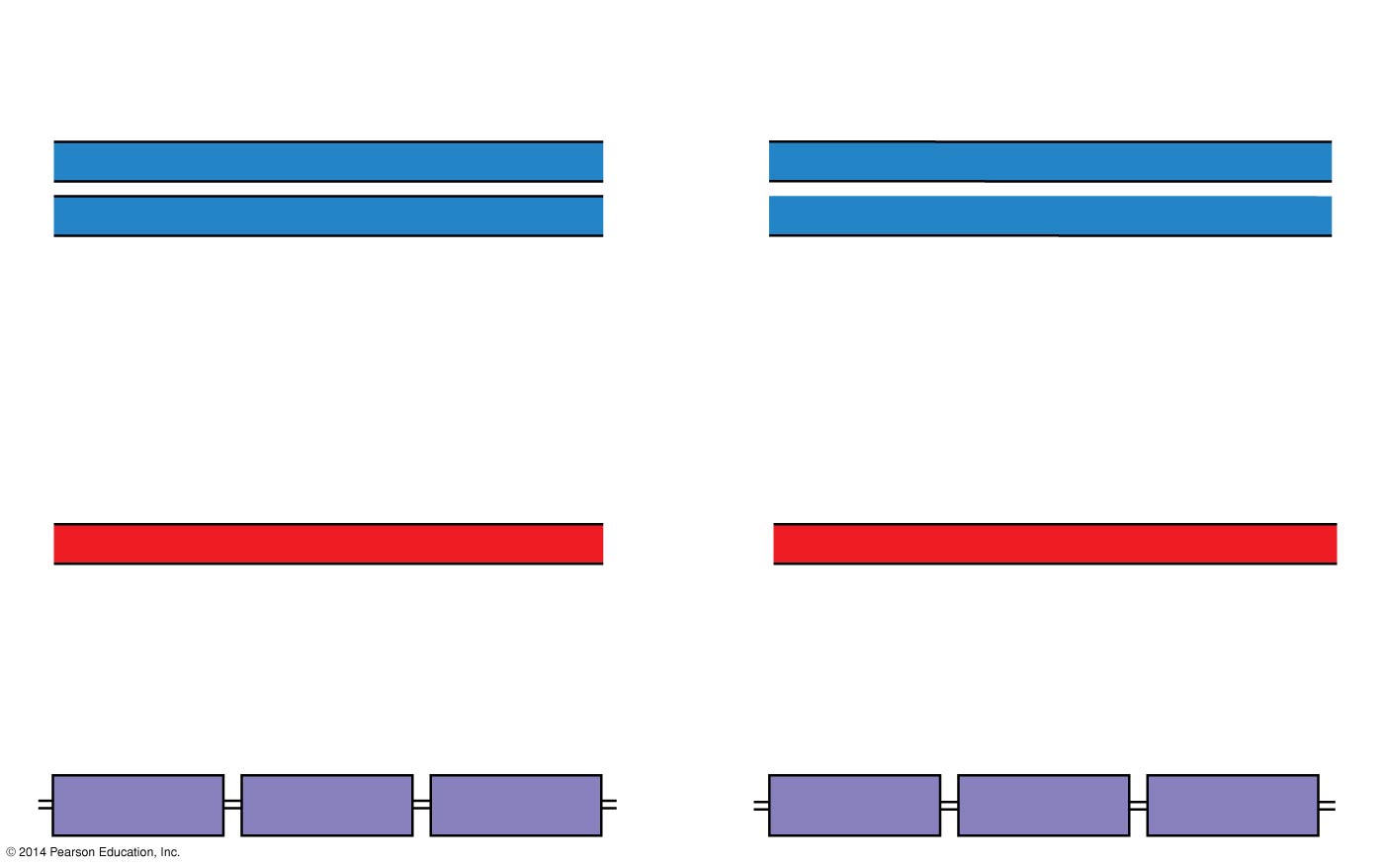 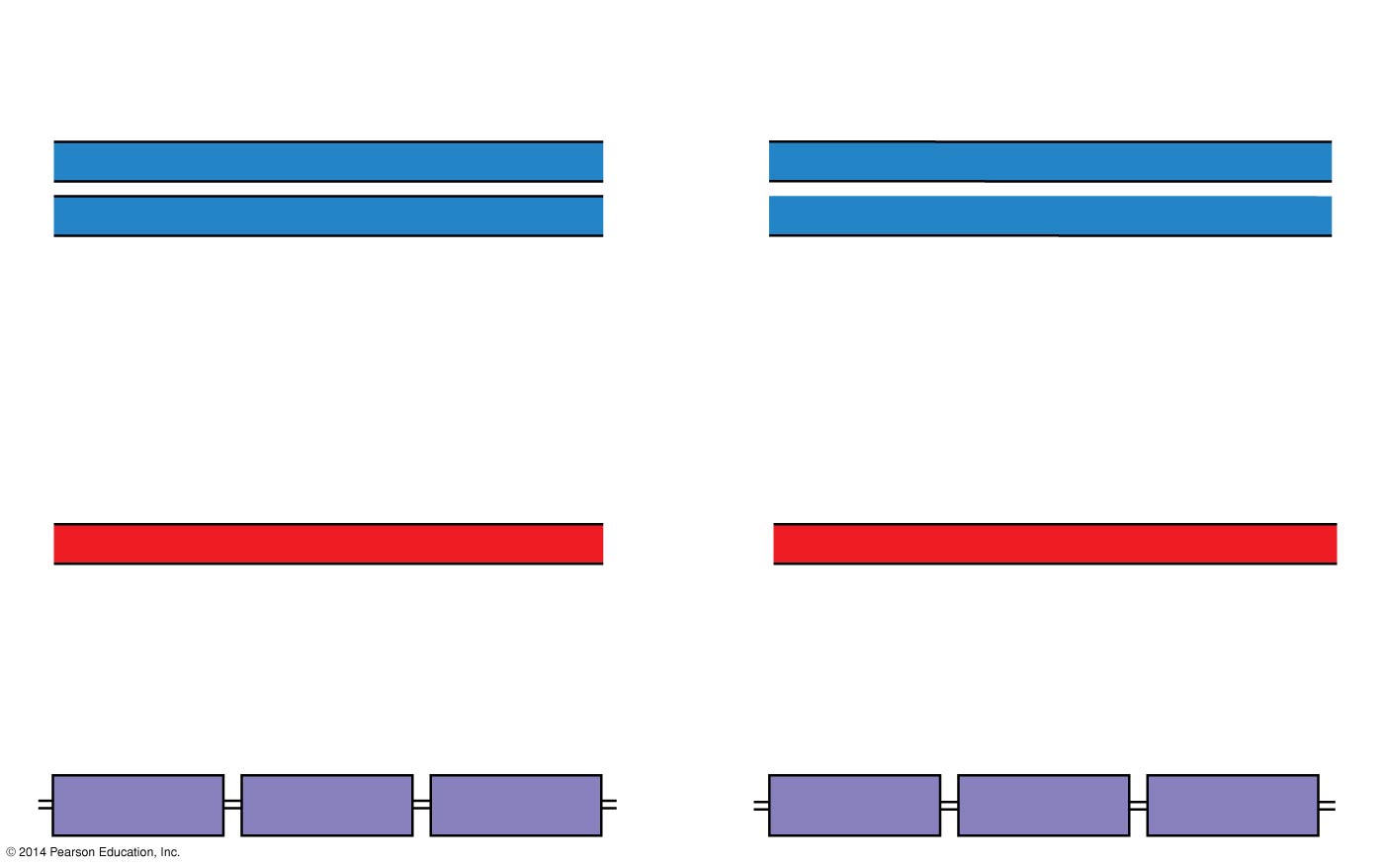 Sickle-cell hemoglobin
Sickle-cell polypeptide
Sickle-cell polypeptide
Normal hemoglobin
Normal polypeptide
Normal polypeptide
Glu
Glu
Glu
Val
Val
Val
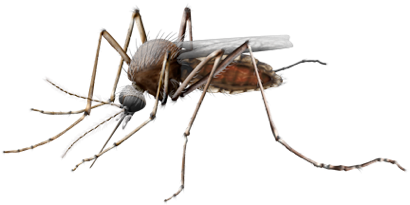 Types of Small-Scale Mutations
Point mutations within a gene can be divided into two general categories.

Nucleotide-pair substitutions.

One or more nucleotide-pair insertions or deletions.
Substitutions
Nucleotide-pair substitution
 replaces one nucleotide with another nucleotide.

Silent mutations 
have no effect on the amino acid produced by a codon because of redundancy in the genetic code.
Figure 14.26a
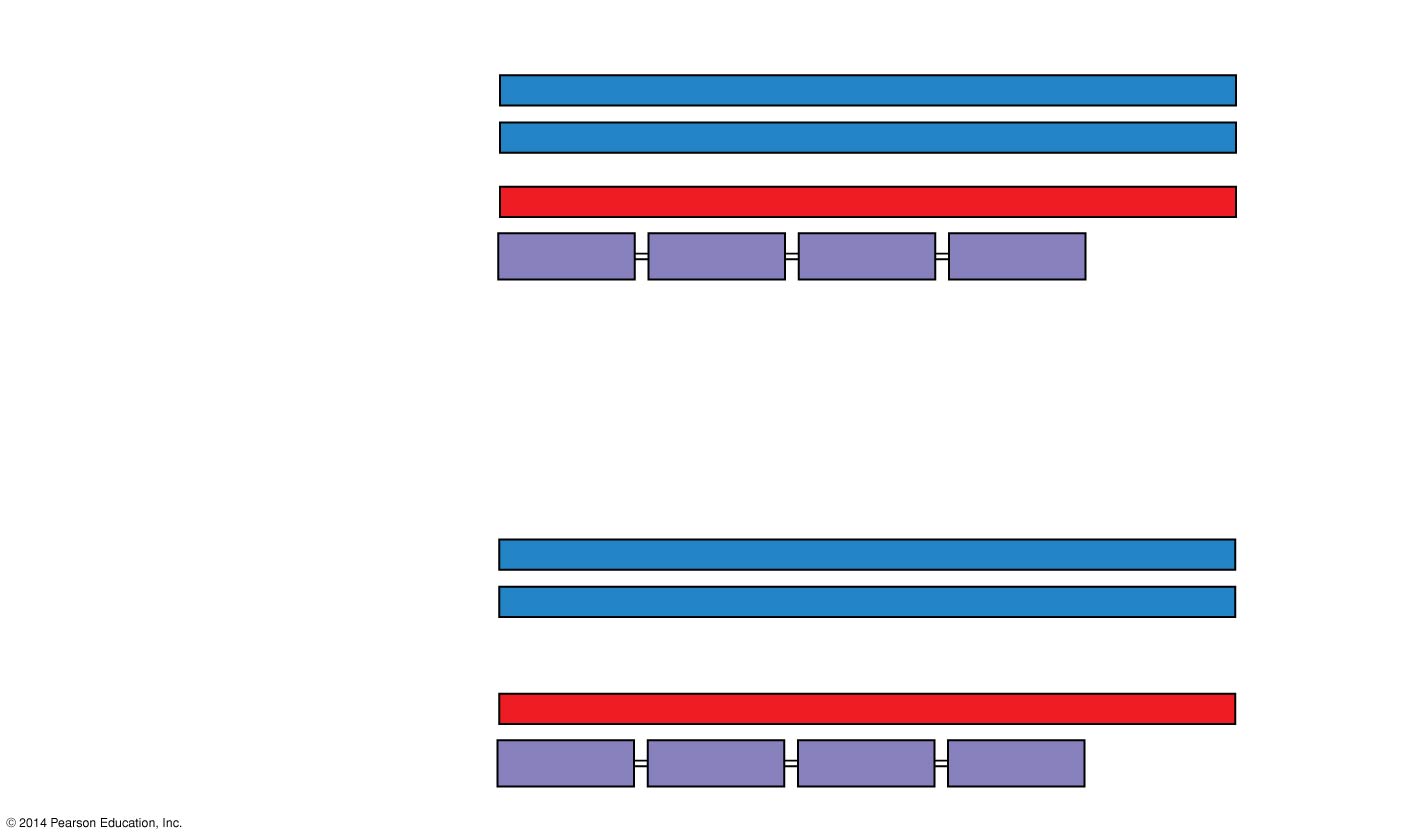 Wild type
DNA template strand
3
5
T
A
C
T
T
C
A
A
A
C
C
G
A
T
T
5
3
A
T
G
A
A
G
T
T
T
G
G
C
T
A
A
mRNA
5
3
A
U
G
A
A
G
U
U
U
G
G
C
U
A
A
Protein
Lys
Gly
Met
Phe
Stop
Amino end
Carboxyl end
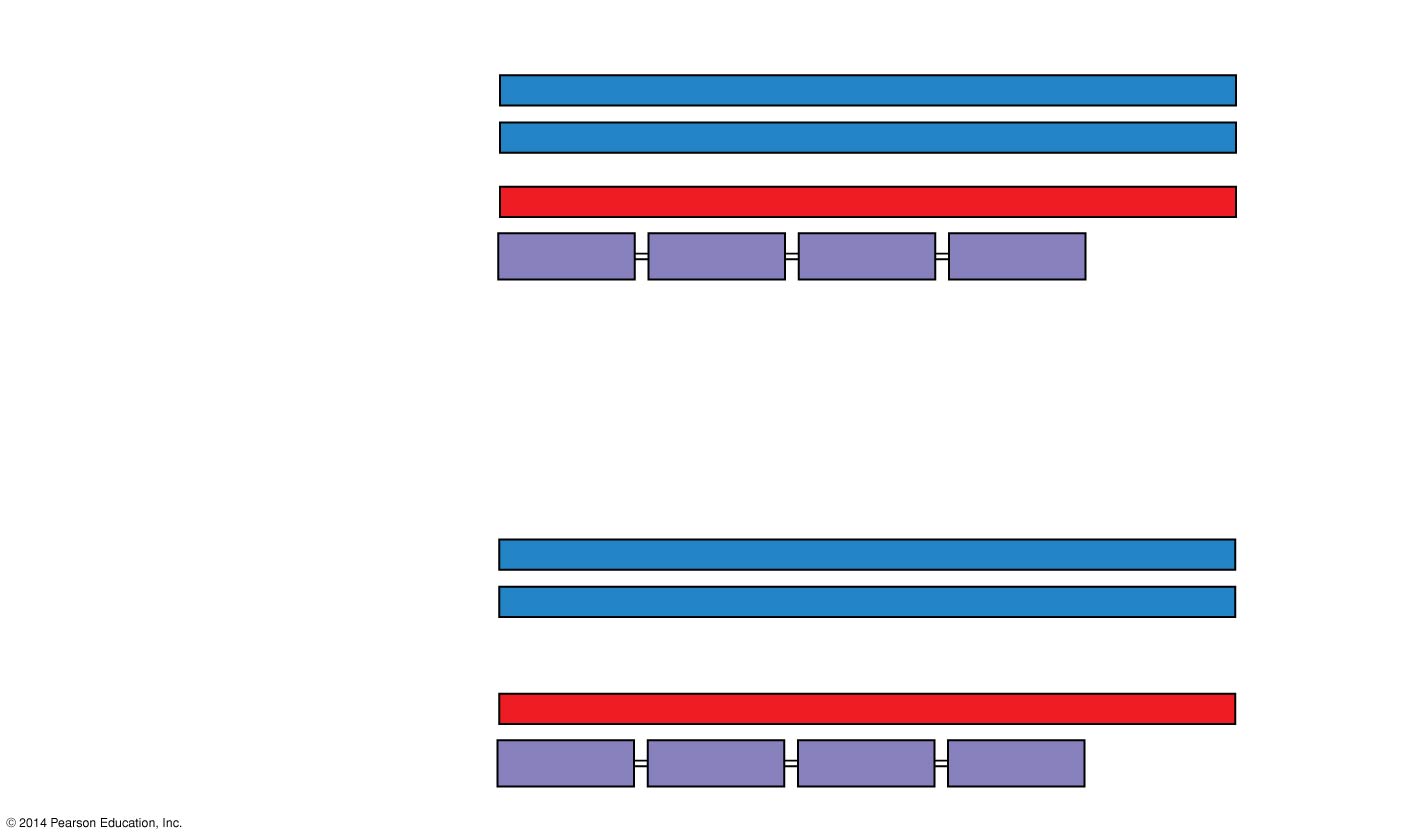 What would the amino acid sequence be in a silent mutation?
Nucleotide-pair substitution: silent
A instead of G
3
T
A
C
T
T
C
A
A
A
C
C
A
A
T
T
5
5
3
A
T
G
A
A
G
T
T
T
G
G
T
T
A
A
U instead of C
5
3
A
U
G
A
A
G
U
U
U
G
G
U
U
A
A
Lys
Gly
Met
Phe
Stop
Missense mutations still code for an amino acid, but not the correct amino acid.
Is sickle cell anemia a missense mutation?
Yes.
Substitution mutations are usually missense mutations.

Nonsense mutations change an amino acid codon into a stop codon, nearly always leading to a nonfunctional protein.
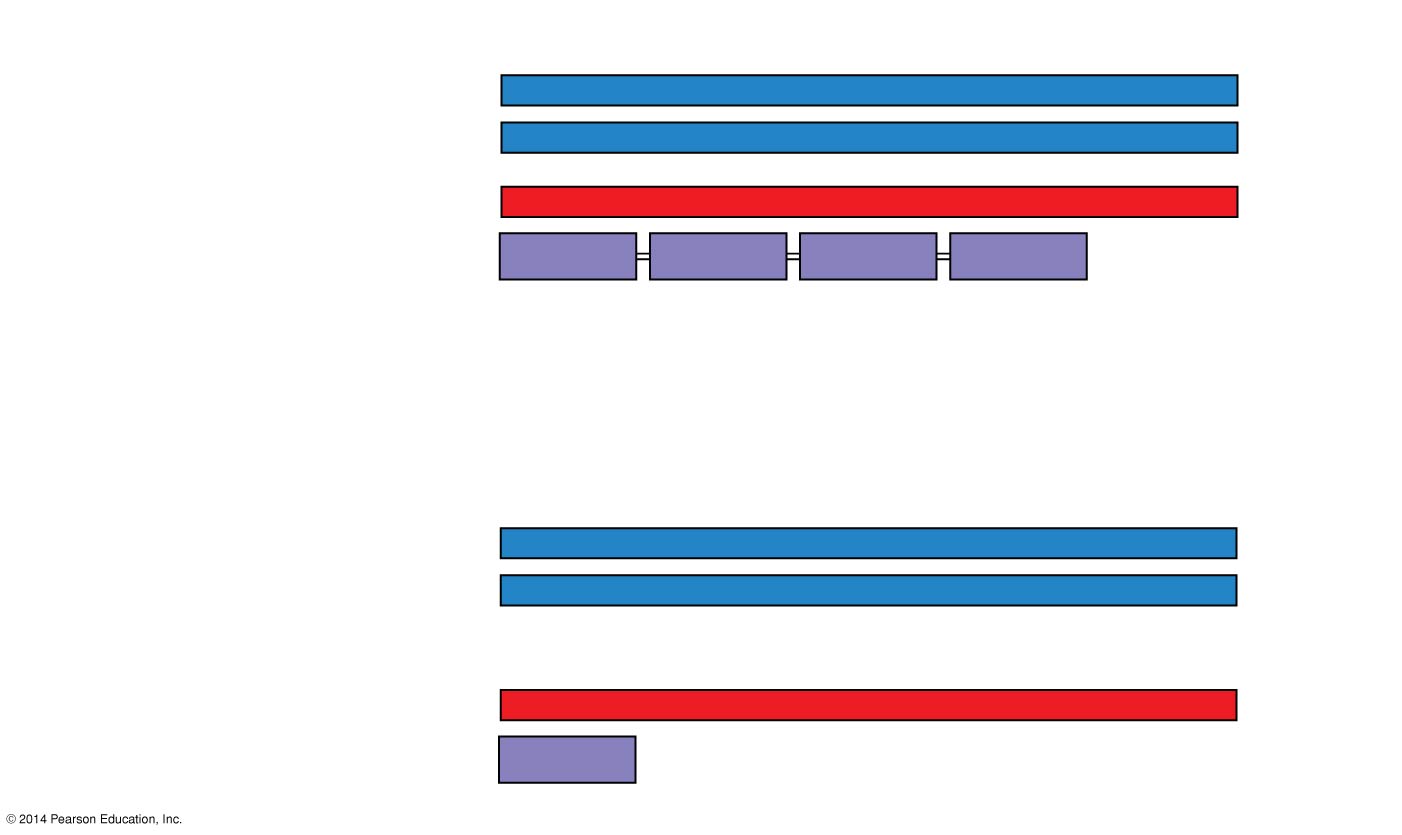 Wild type
DNA template strand
T
A
C
T
T
C
A
A
A
C
C
G
A
T
T
3
5
5
3
A
T
G
A
A
G
T
T
T
G
G
C
T
A
A
mRNA
5
3
A
U
G
A
A
G
U
U
U
G
G
C
U
A
A
Protein
Lys
Gly
Met
Phe
Stop
Amino end
Carboxyl end
What would the amino acid sequence be if there were a nonsense mutation at the arrow?
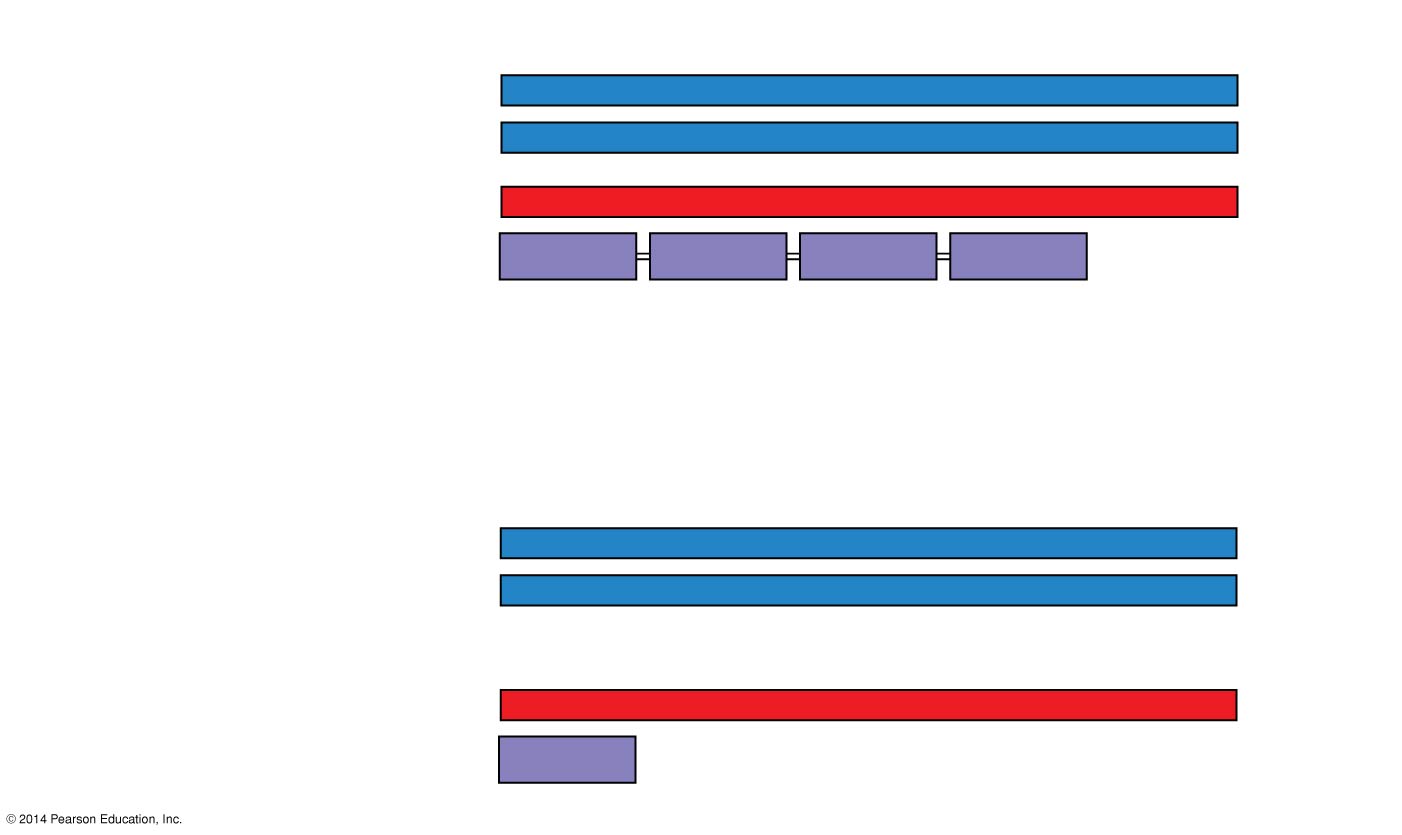 Nucleotide-pair substitution: nonsense
A instead of T
3
T
A
C
A
T
C
A
A
A
C
C
G
A
T
T
5
5
3
A
T
G
T
A
G
T
T
T
G
G
C
T
A
A
U instead of A
5
3
A
U
G
U
A
G
U
U
U
G
G
C
U
A
A
Met
Stop
[Speaker Notes: Figure 14.26c Types of small-scale mutations that affect mRNA sequence (part 3: nonsense)]
Frameshift mutations
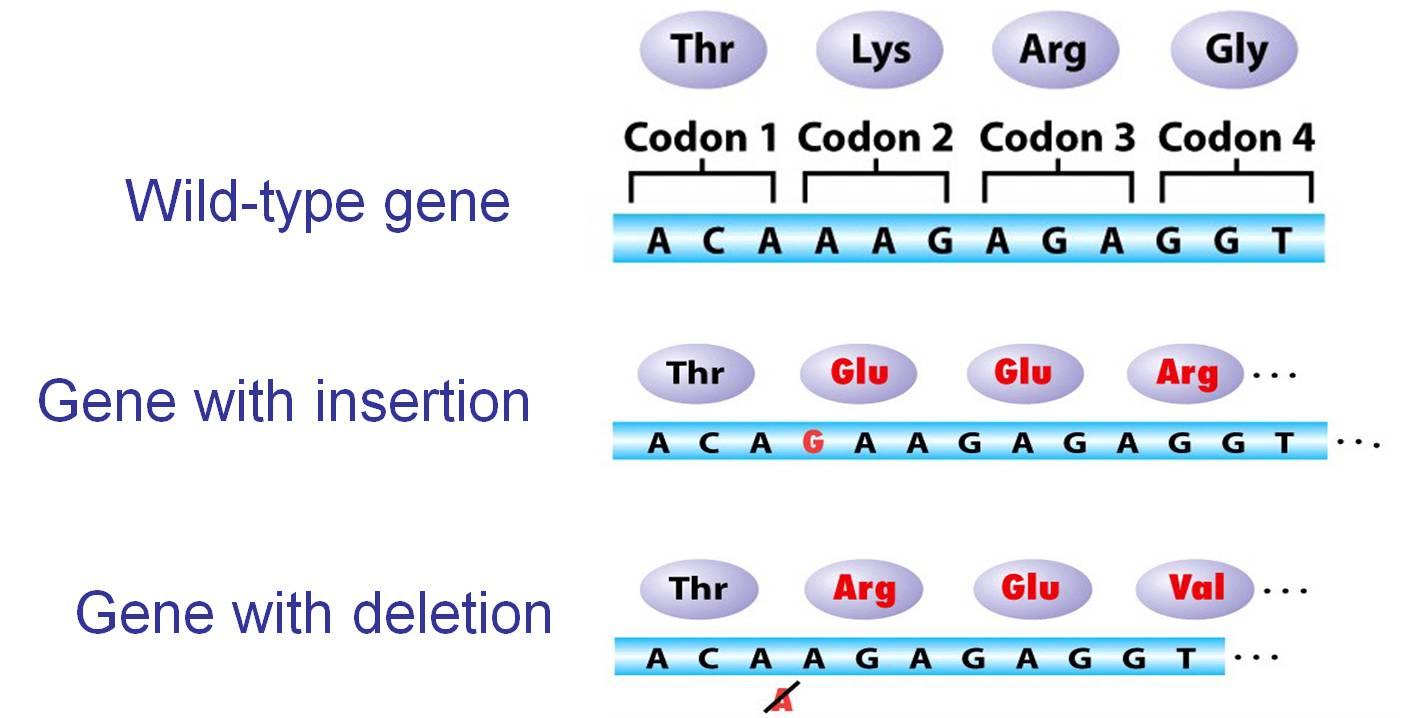 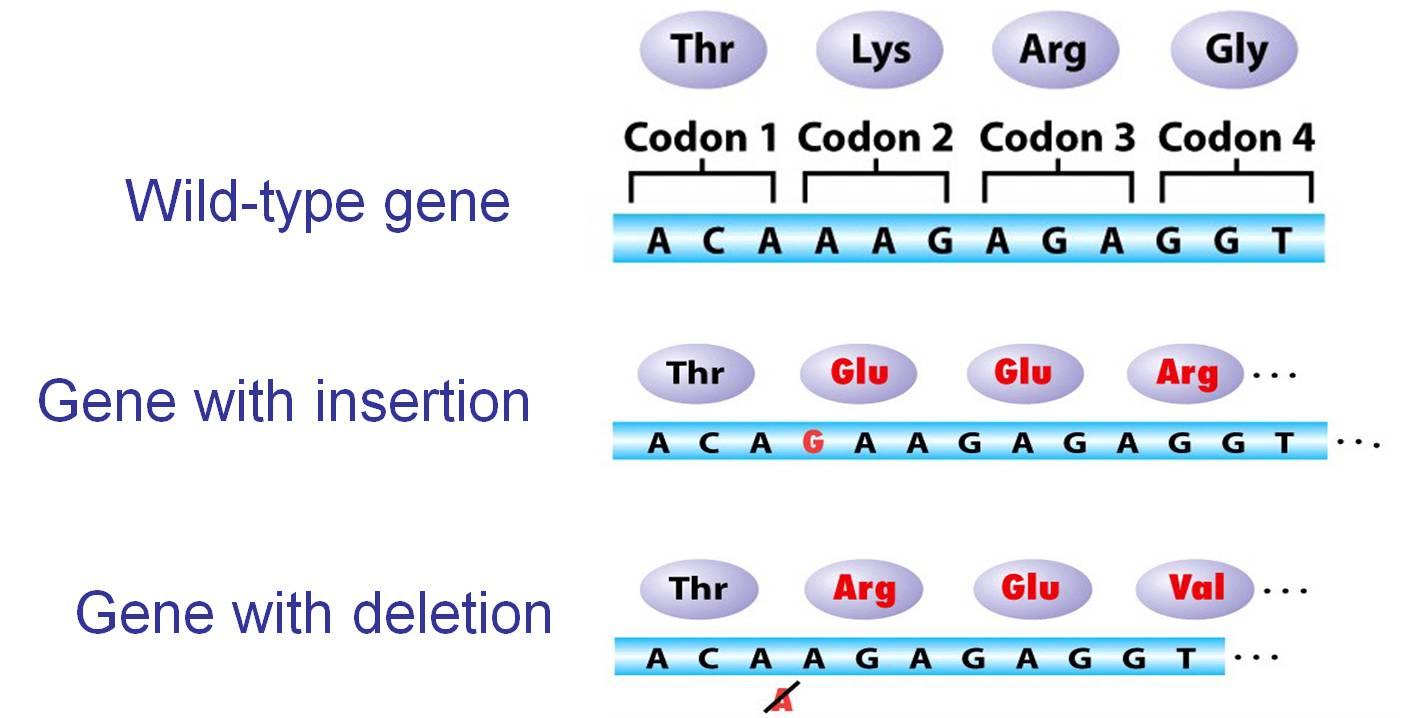 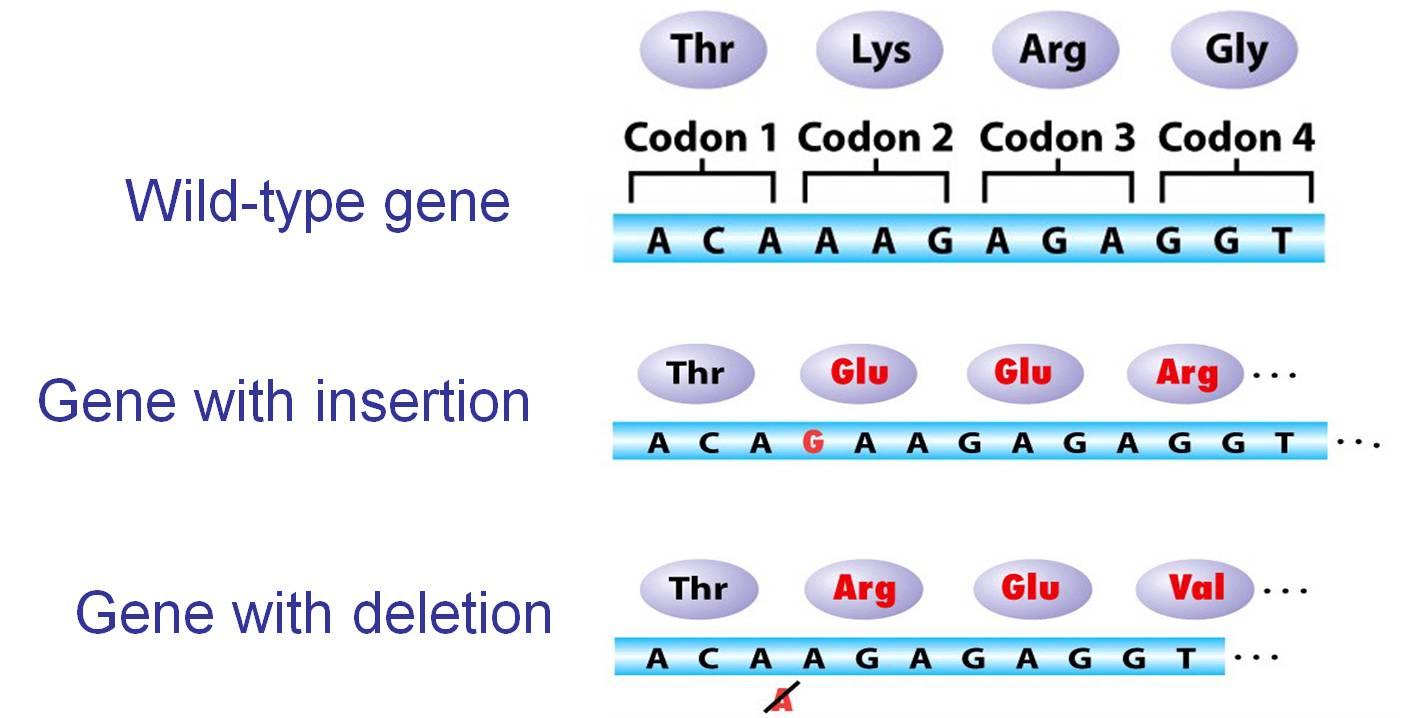 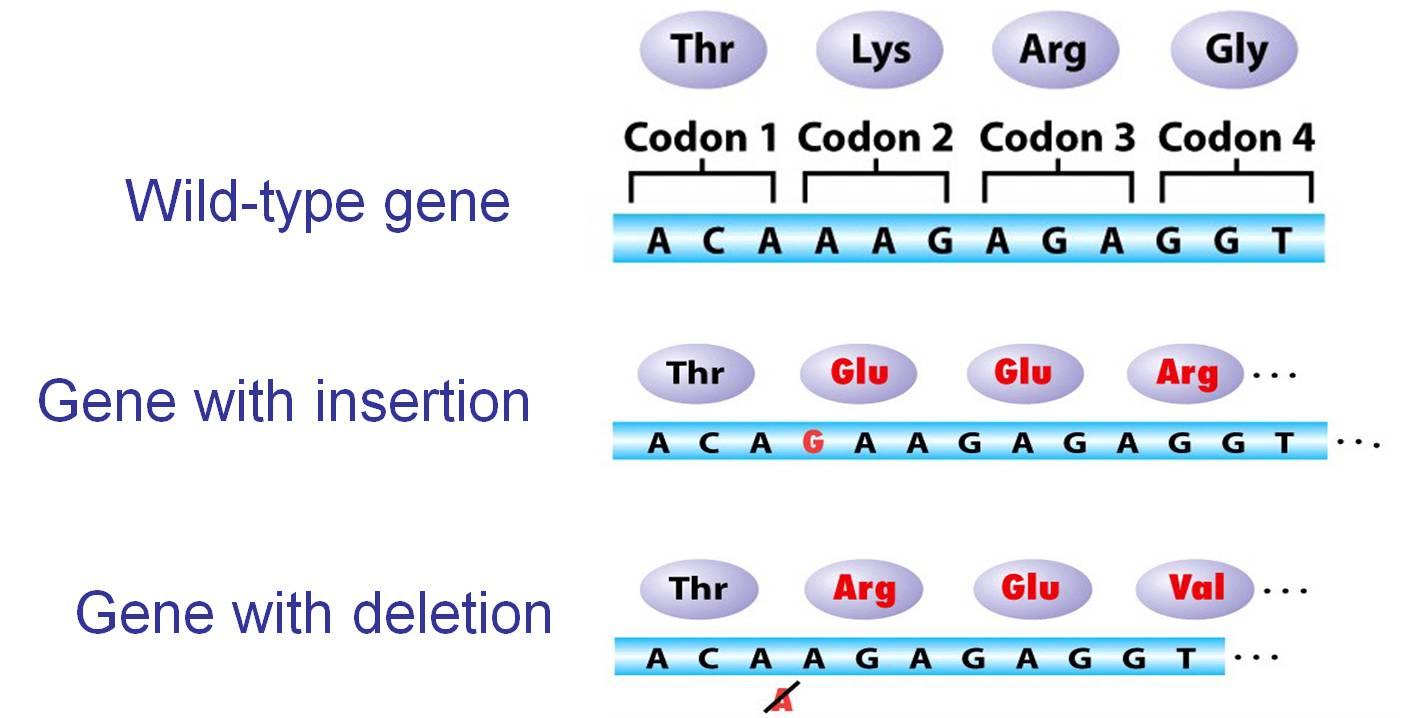 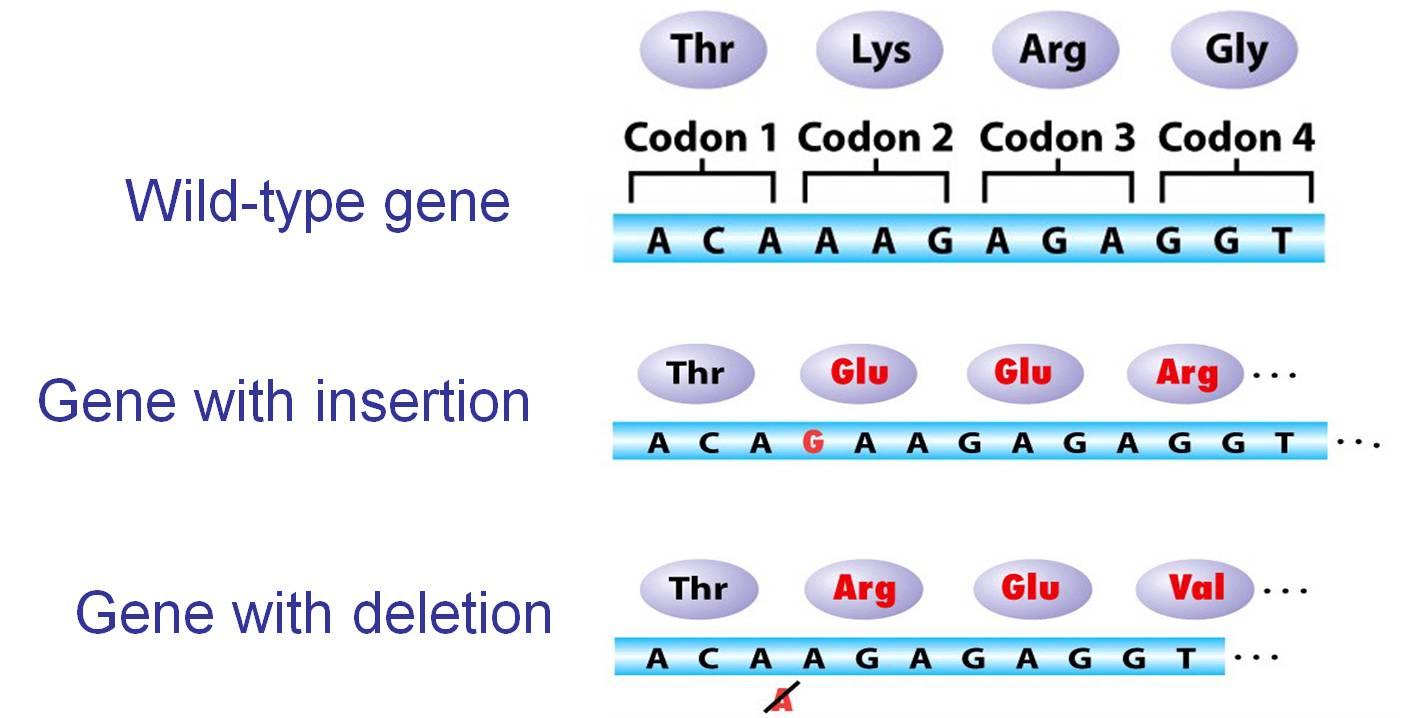 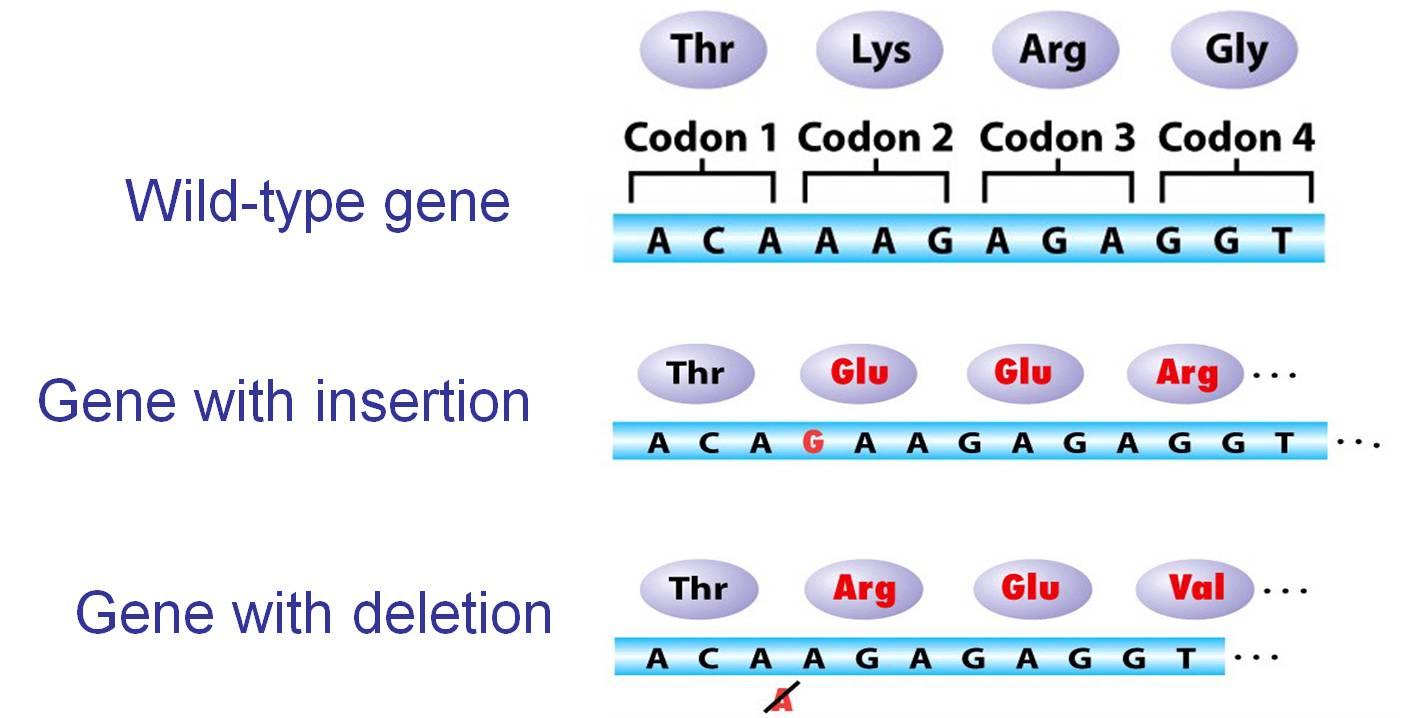 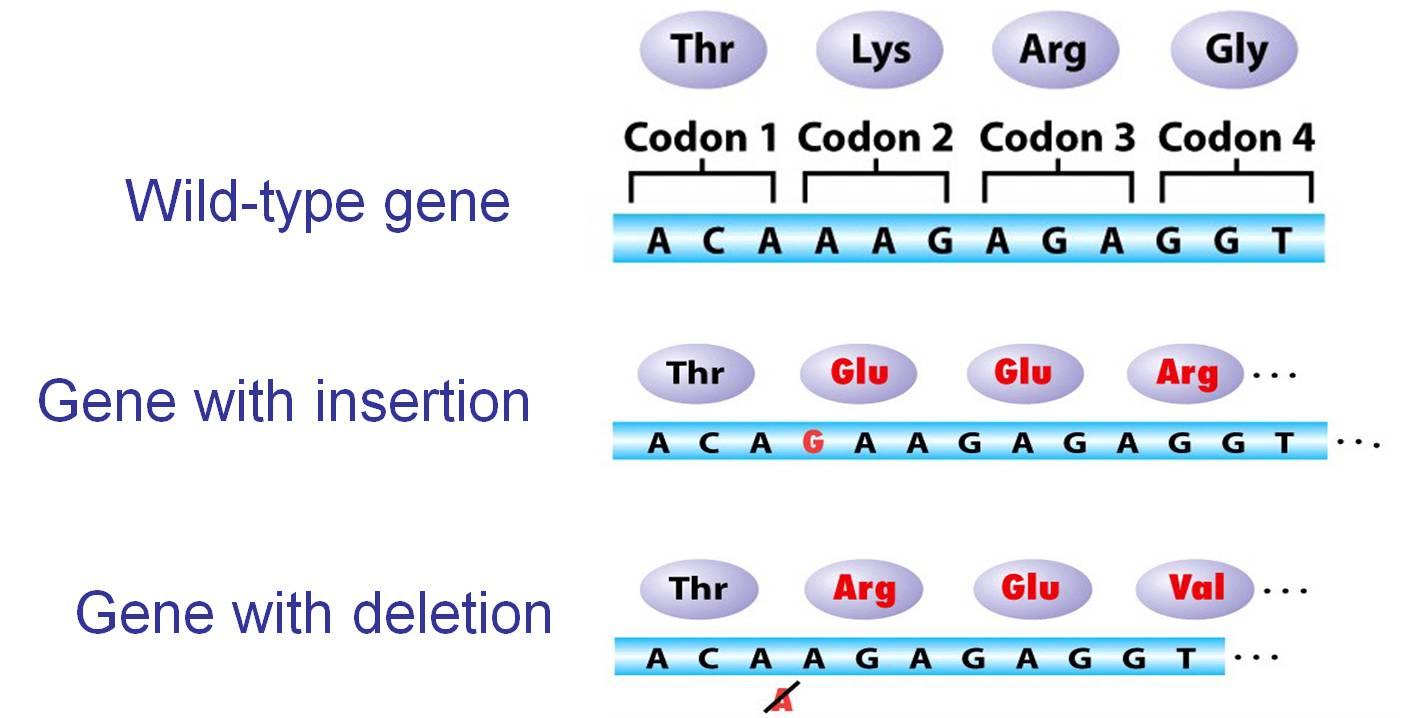 [Speaker Notes: Insertions and deletions are additions or losses of nucleotide pairs in a gene. These mutations have a disastrous effect on the resulting protein more often than substitutions do. Insertion or deletion of nucleotides may alter the reading frame of the genetic message, producing a frameshift mutation.]
Figure 14.26f
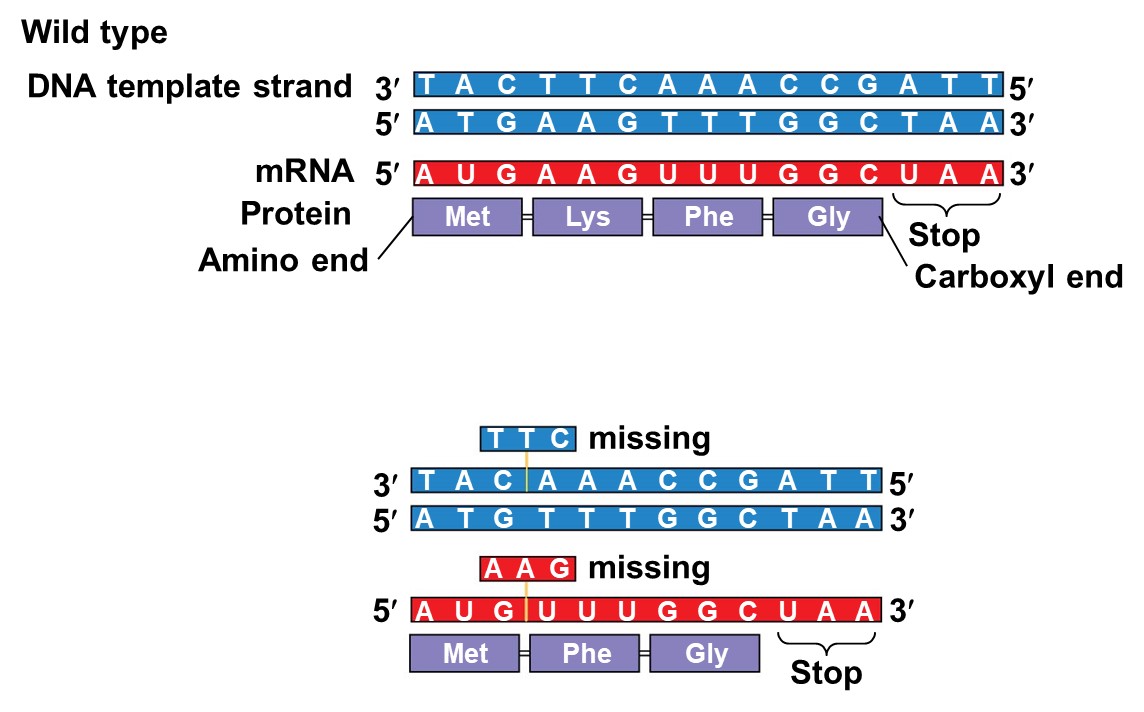 3 nucleotide-pair deletion
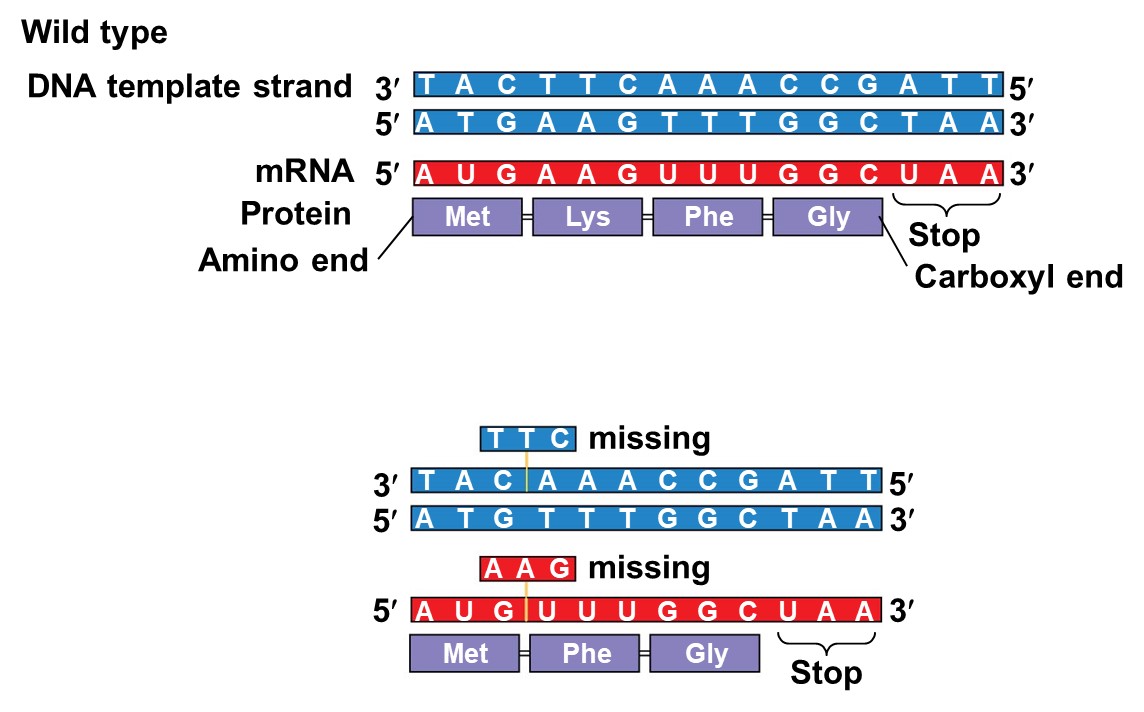 There is no frameshift, but one amino acid is  missing